Pääkäyttäjäryhmä
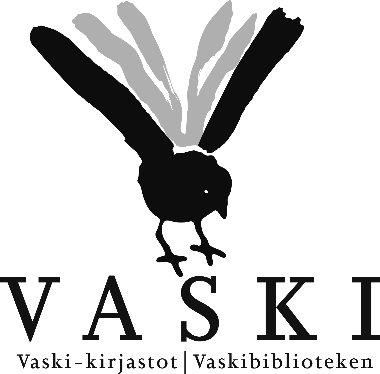 2018
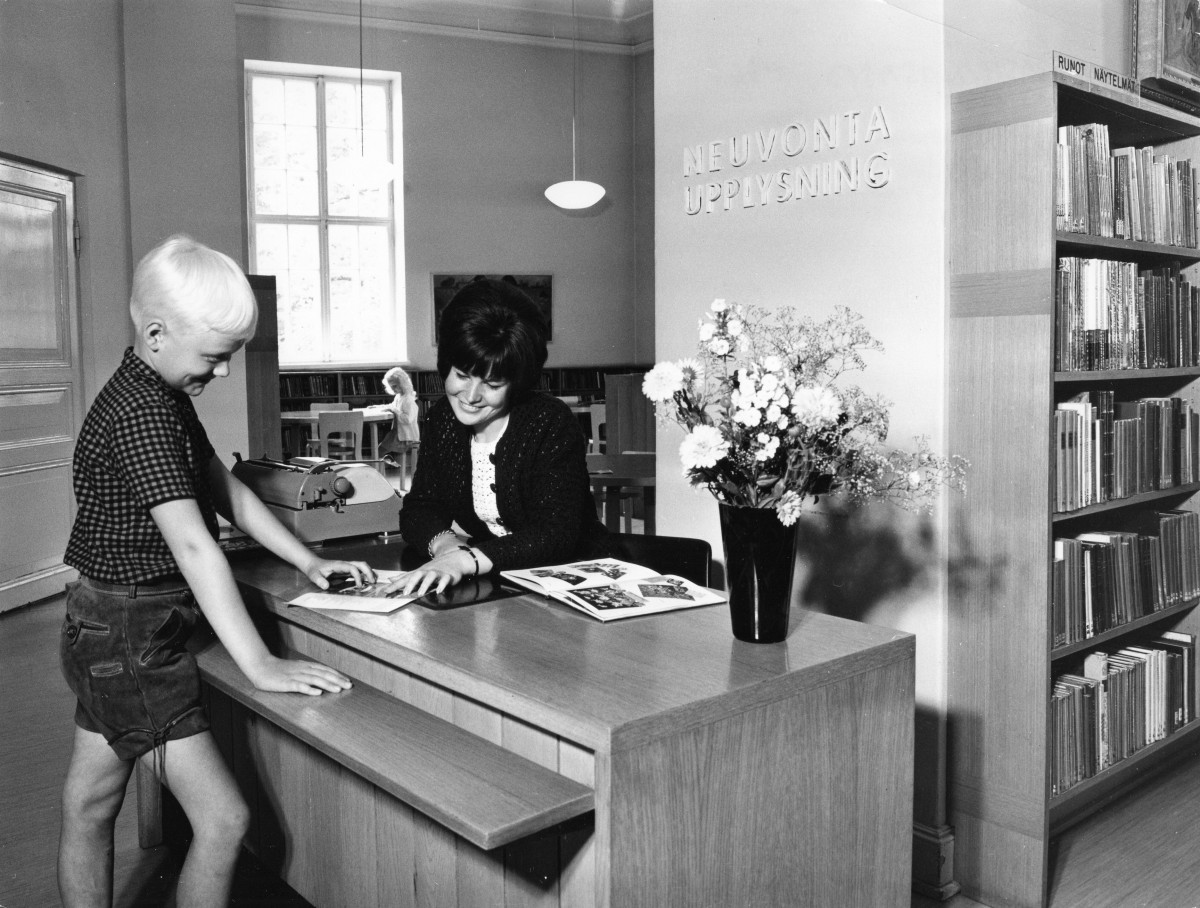 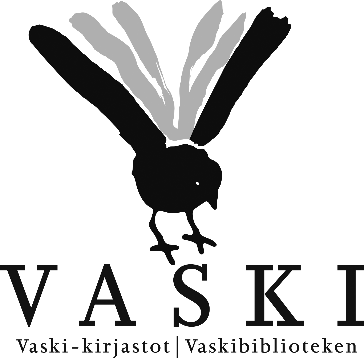 Resurssit 2017
Susanna Sandell 0,25. Ryhmän vetäjä
Riitta Kari 0,1
Anne Heino 0,1
Anni Rajala 0,1
Tuula Orne 0,1
Nina Hyyppä 0,05 (1.6.-31.12.17)
Yhteensä 0,7 htv
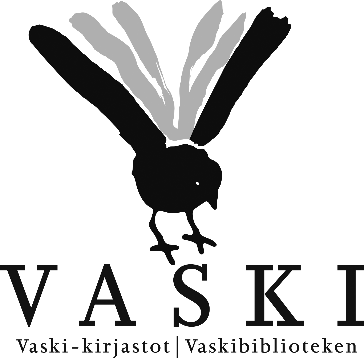 päätehtävät
Versiopäivitykset – uusiin ominaisuuksiin tutustuminen, tiedotus ja testaus 
Vaskin toimintakäytäntömuutosten valmistelu ja toteutus. 
Järjestelmiin liittyvä koulutus ja ohjeistus. Auroran ja Finnan ohjesivut extranetissä, uusien Vaski-kirjastojen Aurora- ja Finnakoulutukset.  
Auroran ja verkkokirjaston välinen yhteys, ongelmat ja ylläpito. Rajapintatoiminnot, hakutoiminnot, kirjautuneen käyttäjän palvelut ja Vaskipalautteet 
Tuki ongelma- ja poikkeustilanteissa
Vaskin toimintakäytäntöihin liittyvä tuki ja ohjeistus
Auroran ja Finnan kehitystyöhön osallistuminen